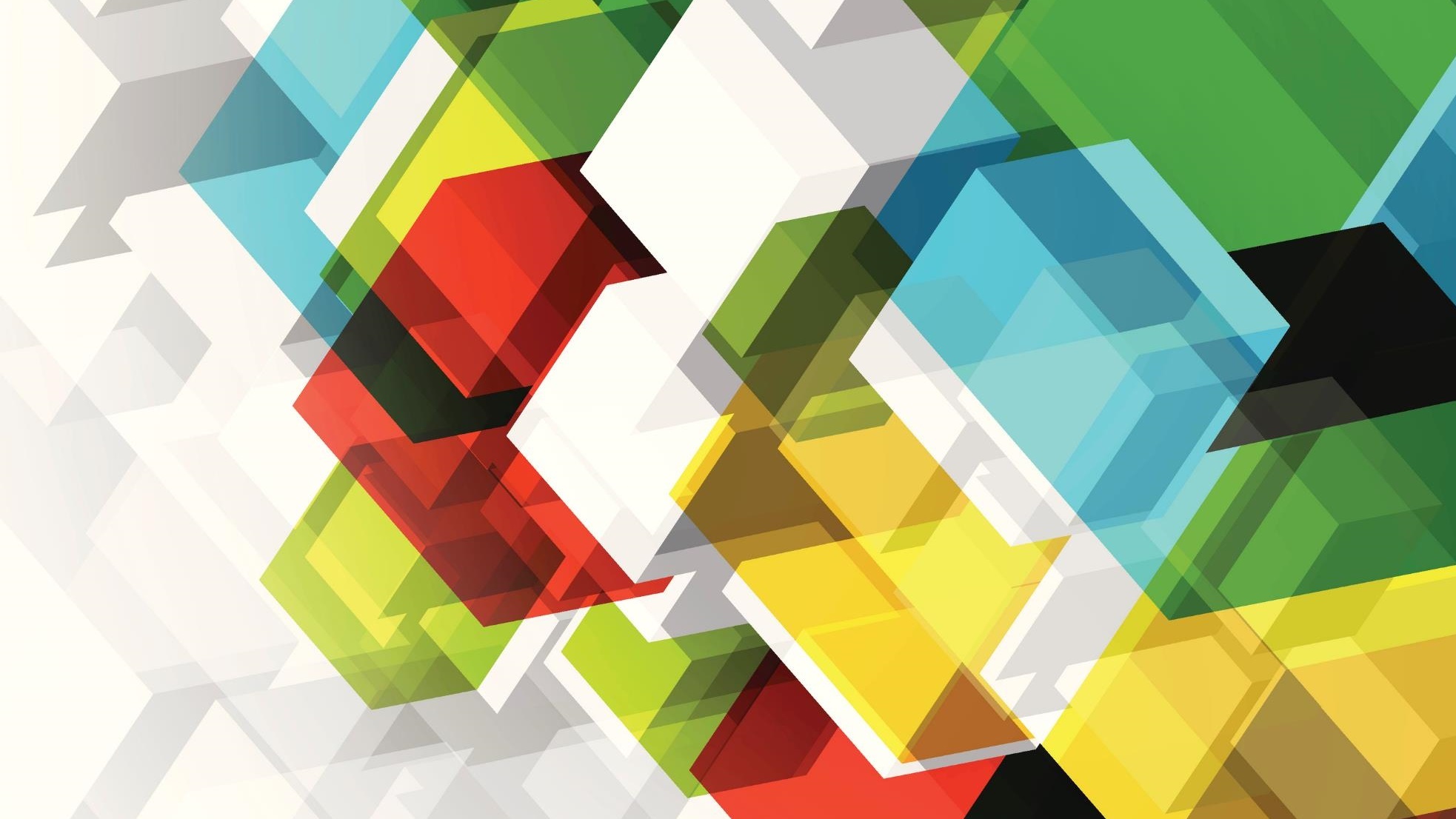 Significant Figures
Chemistry 11
Significant figures
The uncertainty in the experimental or the calculated values is indicated by mentioning the number of significant figures.

Significant figures are meaningful digits which are known with certainty.

There are certain rules for determining the number of significant figures.
Significant Figures Rules
All non-zero digits are significant.
For example: There are 4 significant figures in 328.2 cm.
Zeros preceding to first non-zero digit are not significant.
For example: 0.03 has one significant figure and 0.0052 has two significant figures.
Zeros between two non-zero digits are significant.
For example: 2.005 have four significant figures.
Zeros at the end or right of a number are significant provided they are on the right side of the decimal point.
For example: - 200 g has three significant figures. But, if otherwise, the zeros are not significant. For example, 100 have only one significant figure.
Exact Numbers
Exact numbers have an infinite number of significant figures.
For example:- In 2 balls or 20 eggs, there are infinite significant figures as these are exact numbers and can be represented by writing infinite number of zeros after placing a decimal i.e.,2 = 2.000000 or 20 = 20.000000.
Addition & Subtraction
The result cannot have more digits to the right of the decimal point than either of the original numbers.
For example: (12.11 + 18.0+ 1.012) = 31.122. As 18.0 have only one digit after the decimal point therefore the result will be 31.1, one digit after the decimal point.
Multiplication & Division
In these operations, the result must be reported with no more significant figures than the number with the least significant figures.
For example: 2.5×1.25 = 3.125. Answer will be 3.1 because 2.5 has two significant figures and the result should not have more than two significant figures.
Problem Set 1:
How many significant figures are present in the following?
(i) 0.0025
(ii) 208
(iii) 5005
(iv) 126,000
(v) 500.0
(vi) 2.0034
Answers Problem Set 1:
(i) 0.0025
There are 2 significant figures.
(ii) 208
There are 3 significant figures.
(iii) 5005
There are 4 significant figures.
(iv) 126,000
There are 3 significant figures.
(v) 500.0
There are 4 significant figures.
(vi) 2.0034
There are 5 significant figures.
Problem Set 2:
Round up the following to three significant figures:
(i) 34.216
(ii) 10.4107
(iii) 0.04597
(iv) 2808
Answers Problem Set 2:
(i) 34.2
(ii) 10.4
(iii) 0.0460
(iv) 2810
Video Resources
https://www.youtube.com/watch?v=l2yuDvwYq5g&ab_channel=TheOrganicChemistryTutor
Notes Source
https://www.examfear.com/notes/Class-11/Chemistry/Concepts-of-Chemistry/3425/Significant-figures.htm